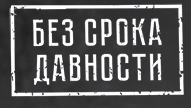 «Геноцид: история и современность»
Авторы:   Татьяна Тарасова, Анастасия Тимофеева (ученицы 10 кл. МБОУ «Большечурашевская СОШ», члены творческого объединения «»Юный краевед»)
Руководитель: Софронов Р.Г., учитель истории МБОУ «Большечурашевская СОШ»)
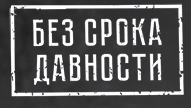 До 1944 года слова "геноцид" не существовало. Это специальный термин, обозначающий преступные действия, совершаемые по отношению к какой-либо группе людей с целью ее уничтожения. 
В 1944 году польский юрист еврейского происхождения Рафаэль Лемкин (1900-1959) дал определение нацистской политике систематического уничтожения европейских евреев. Он предложил термин "геноцид", соединив греческое слово genos, что означает "род, племя", с латинским caedo — "убиваю". Предлагая этот термин, Лемкин имел в виду "координированный план различных действий, направленных на уничтожение жизненно важных основ существования национальных групп и самих этих групп как таковых". Спустя год Международный военный трибунал в Нюрнберге (Германия) обвинил нацистских лидеров в "преступлениях против человечности". Слово "геноцид" было включено в обвинительный акт, но как описательный, а не правовой термин.
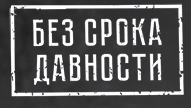 Под геноцидом понимаются следующие действия, совершаемые с намерением уничтожить, полностью или частично, какую-либо национальную, этническую, расовую или религиозную группу:     a) Убийство членов такой группы;     б) Причинение серьезных телесных повреждений или     умственного расстройства членам такой группы;     в) Предумышленное создание для какой-либо группы таких жизненных условий, которые предполагают ее полное или частичное физическое уничтожение;    г) Применение мер, рассчитанных на предотвращение деторождения внутри такой группы;    д) Насильственная передача детей из одной группы в другую.
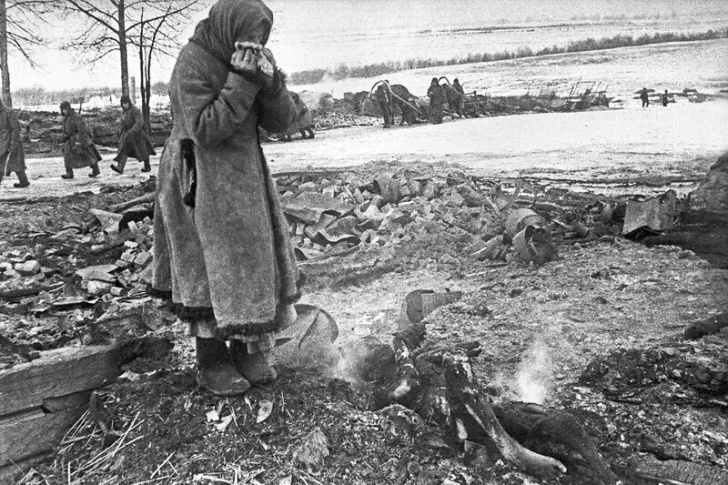 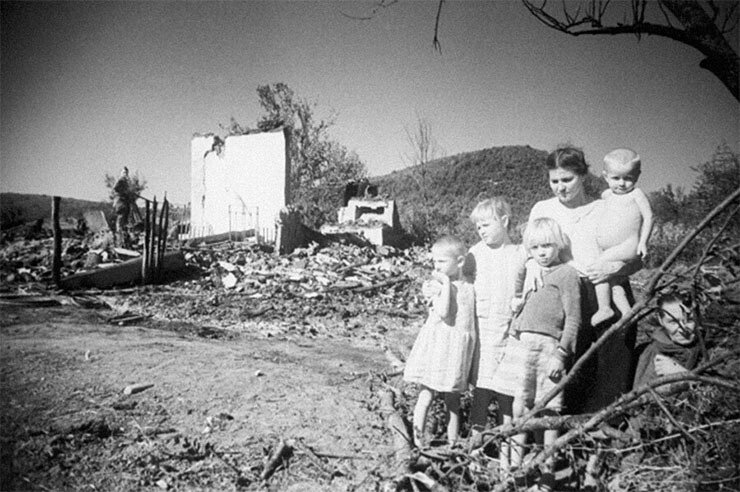 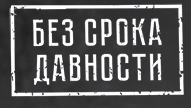 Преступления
 фашистов
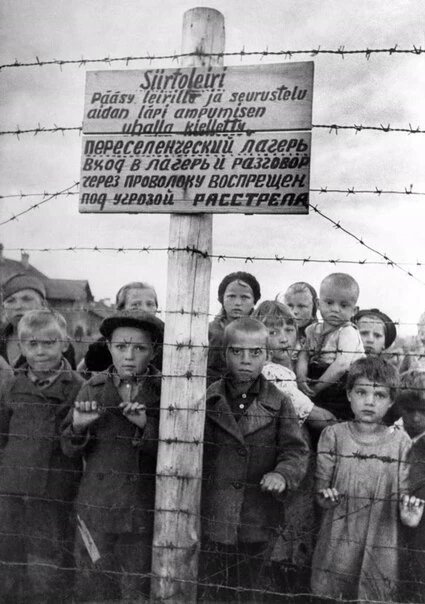 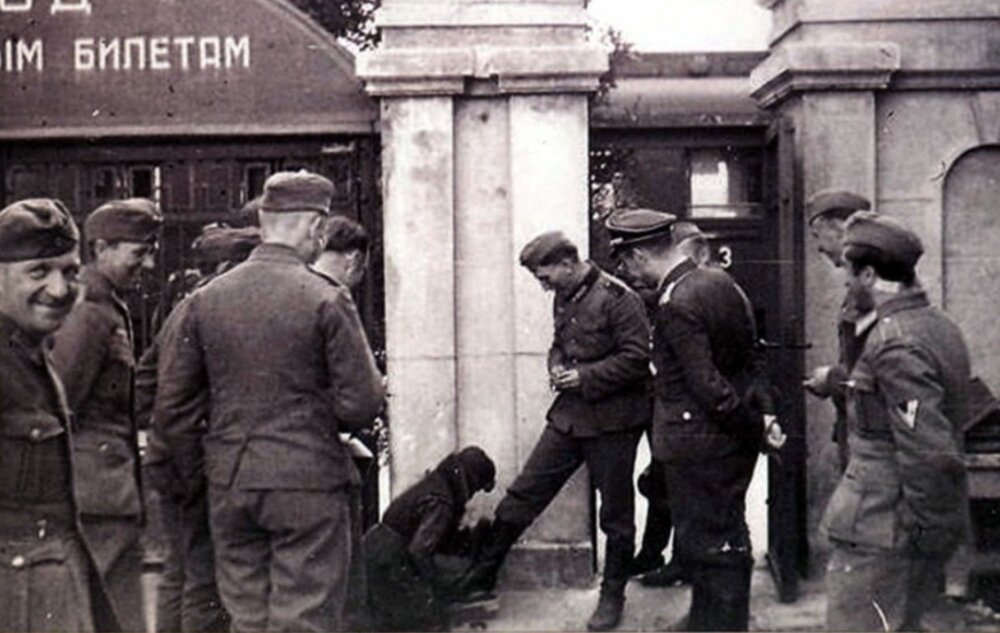 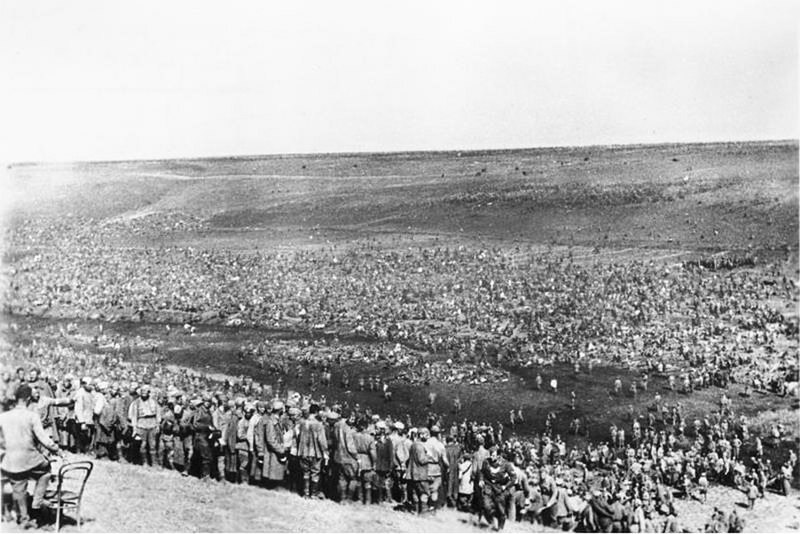 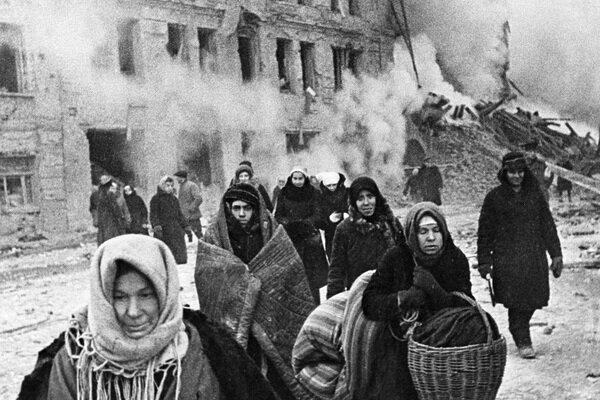 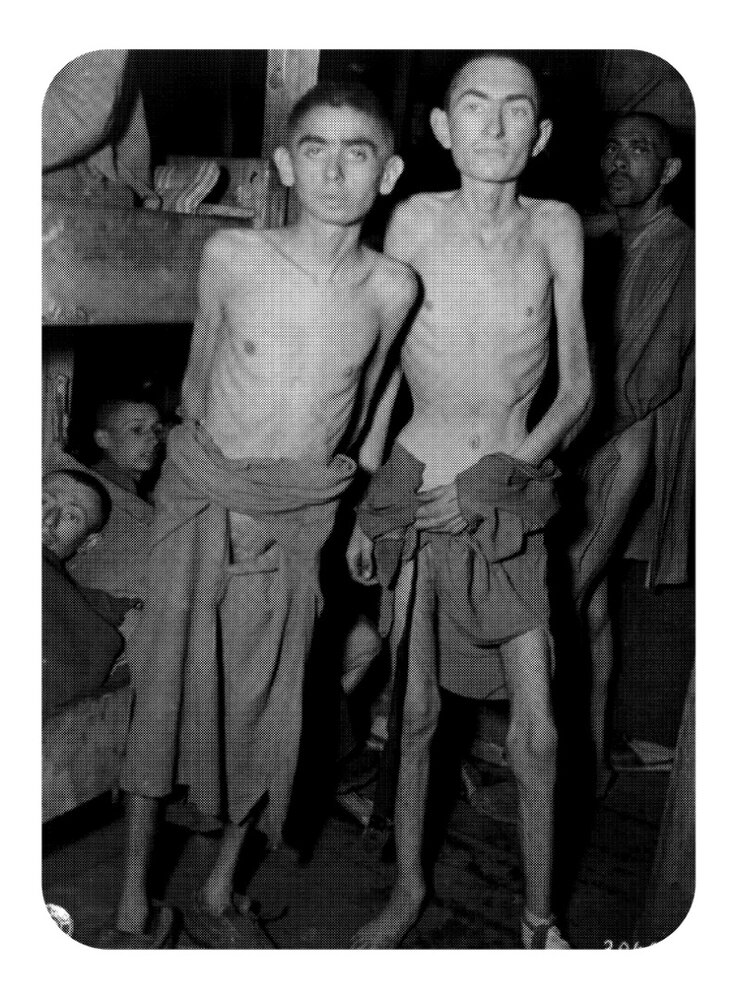 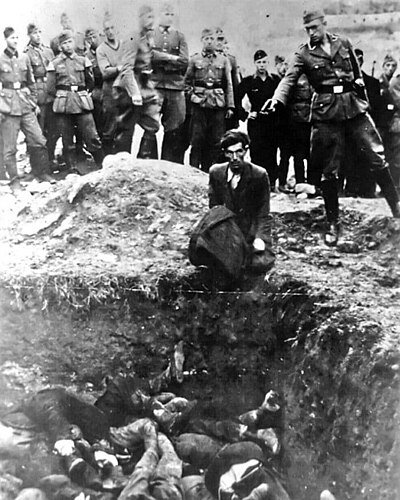 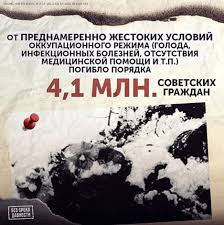 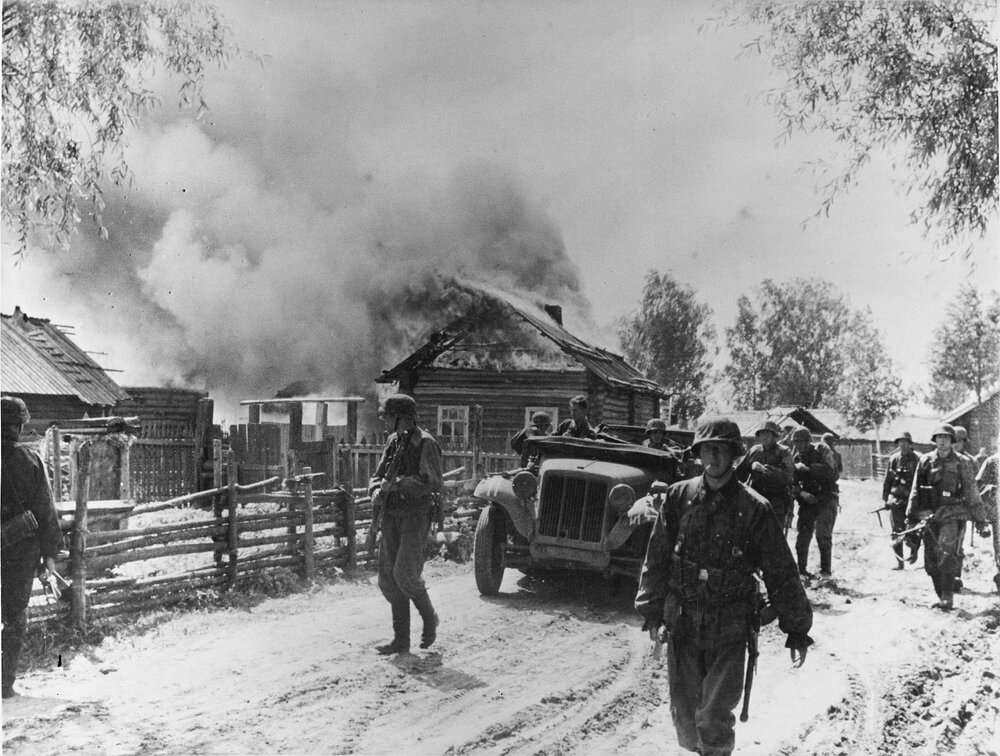 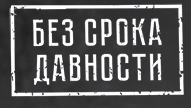 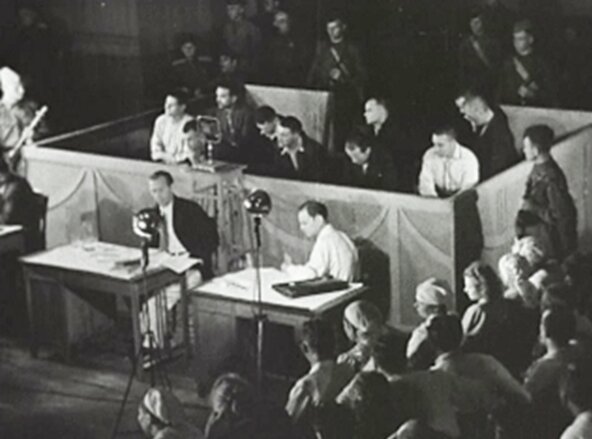 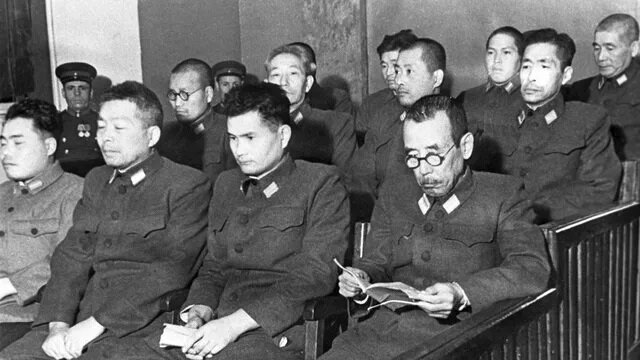 Суды над фашистскими преступниками
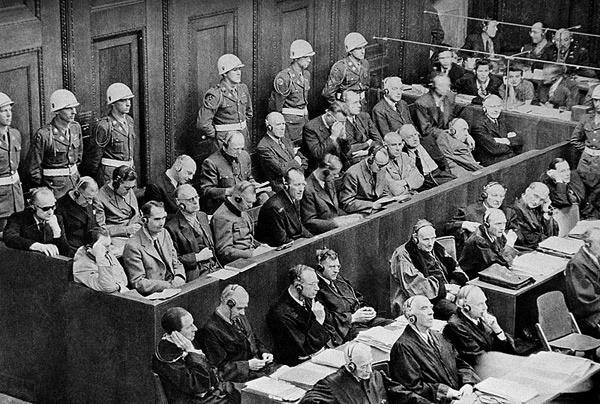 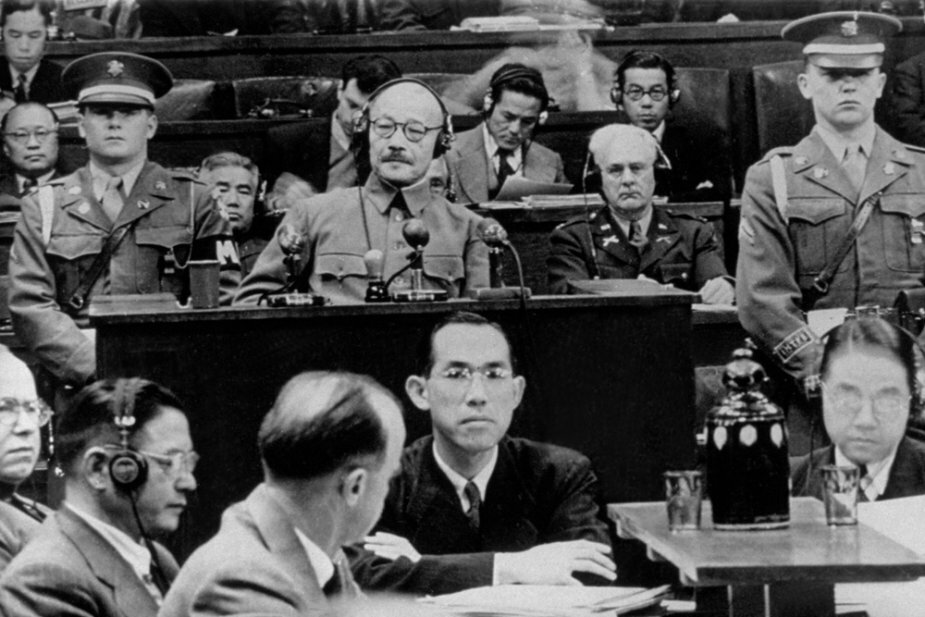 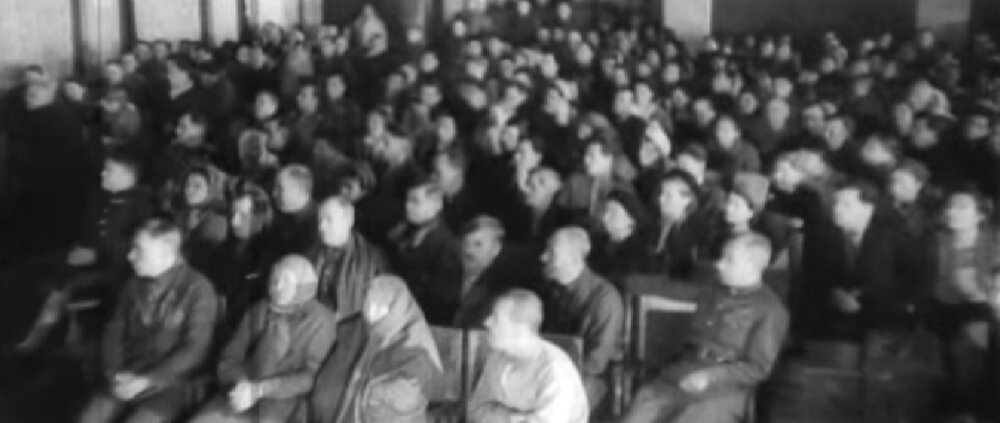 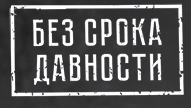 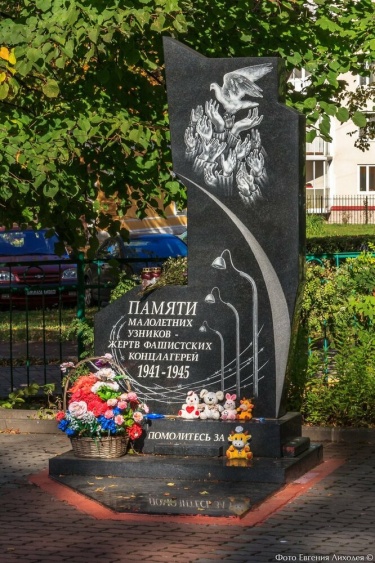 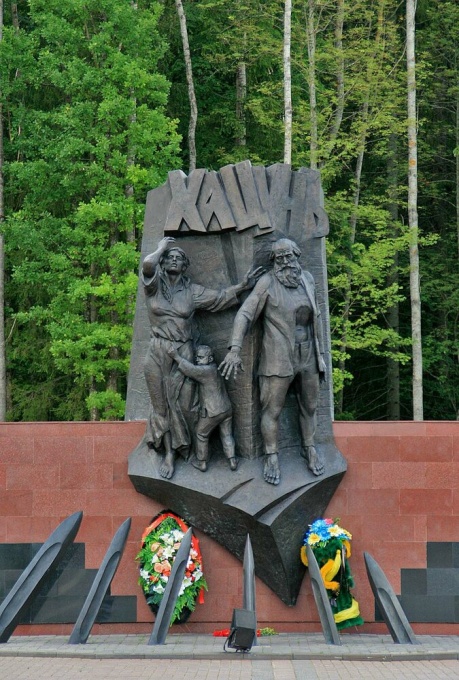 Увековеченная память
жертв геноцида
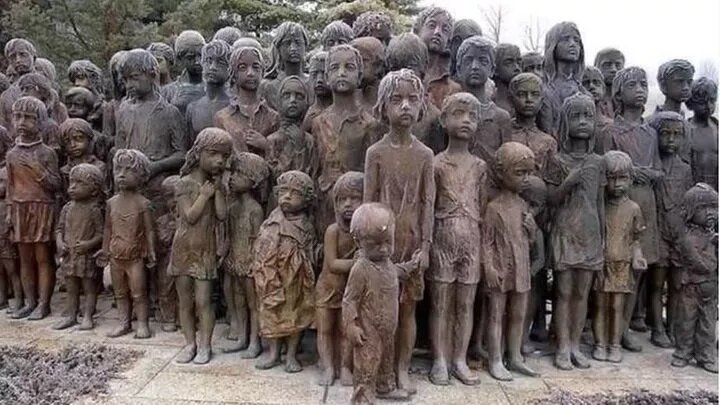 «Дулаг-154» – один из крупнейших концентрационных лагерей на территории Ленинградской области
В Хацунской трагедии погибло 318 человек
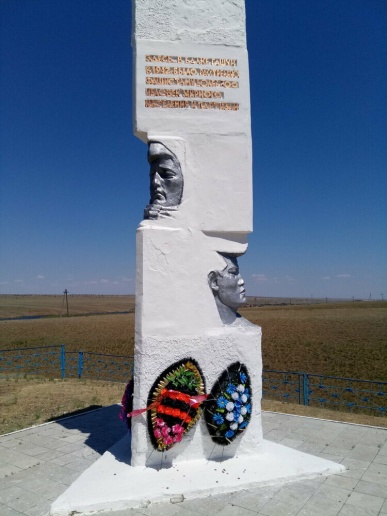 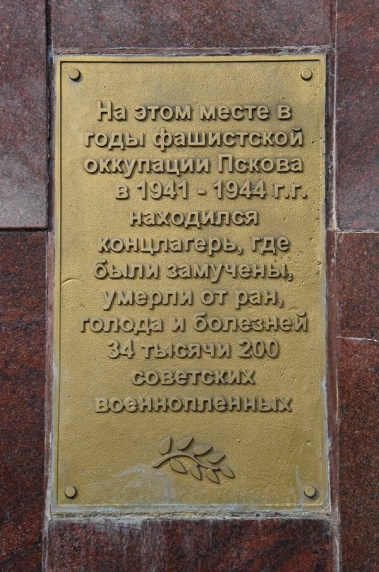 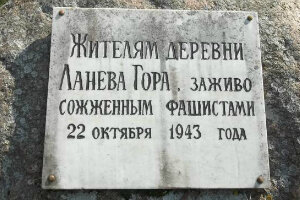 Балка Гашун Булук – место массового захоронения мирных жителей и участников подпольного движения на территории Республики Калмыкия.
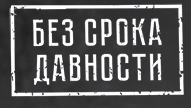 ОНЛАЙН ВЕРСИЯ БАЗЫ ДАННЫХ"БЕЗ СРОКА ДАВНОСТИ"
Электронная энциклопедиягеноцида советского народа нацистами и их пособникамив годы Великой Отечественной войны
Виртуальные экскурсии по памятным местам Геноцида советского народа со стороны нацистов и их пособников во время Великой Отечественной войны на территории РСФСР
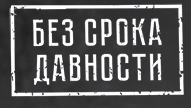 19 апреля
#безсрокадавности
День единых действий
Ежегодно 19 апреля по всей стране проводится День единых действий в память о геноциде советского народа нацистами и их пособниками в годы Великой Отечественной войны. В этот день проводится комплекс памятных мероприятий. Мероприятия проходят в школах, вузах, учреждениях науки и культуры, региональных и муниципальных учреждениях и т.д. Только в 2022 году в них приняли участие более 6,5 миллионов человек.

Именно 19 апреля в 1943 году был издан Указ Президиума Верховного Совета СССР № 39 «О мерах наказания для немецко-фашистских злодеев, виновных в убийствах и истязаниях советского гражданского населения и пленных красноармейцев, для шпионов, изменников родины из числа советских граждан и для их пособников». Появление этого документа было первым фактом признания целенаправленной и масштабной политики нацистов и их пособников по уничтожению мирного населения на оккупированной территории и наказуемости таких преступлений.
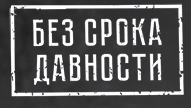 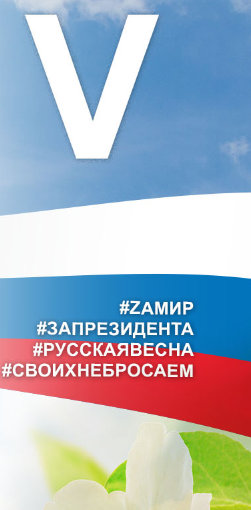 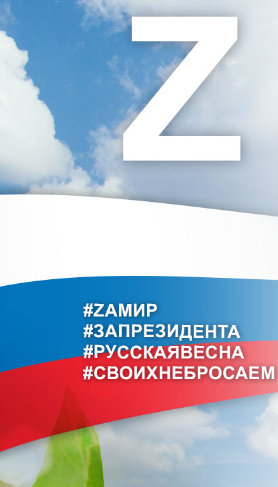 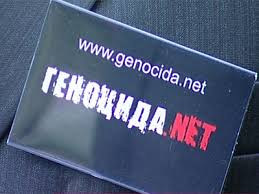